Performance evaluation framework(PEF) for Pathology
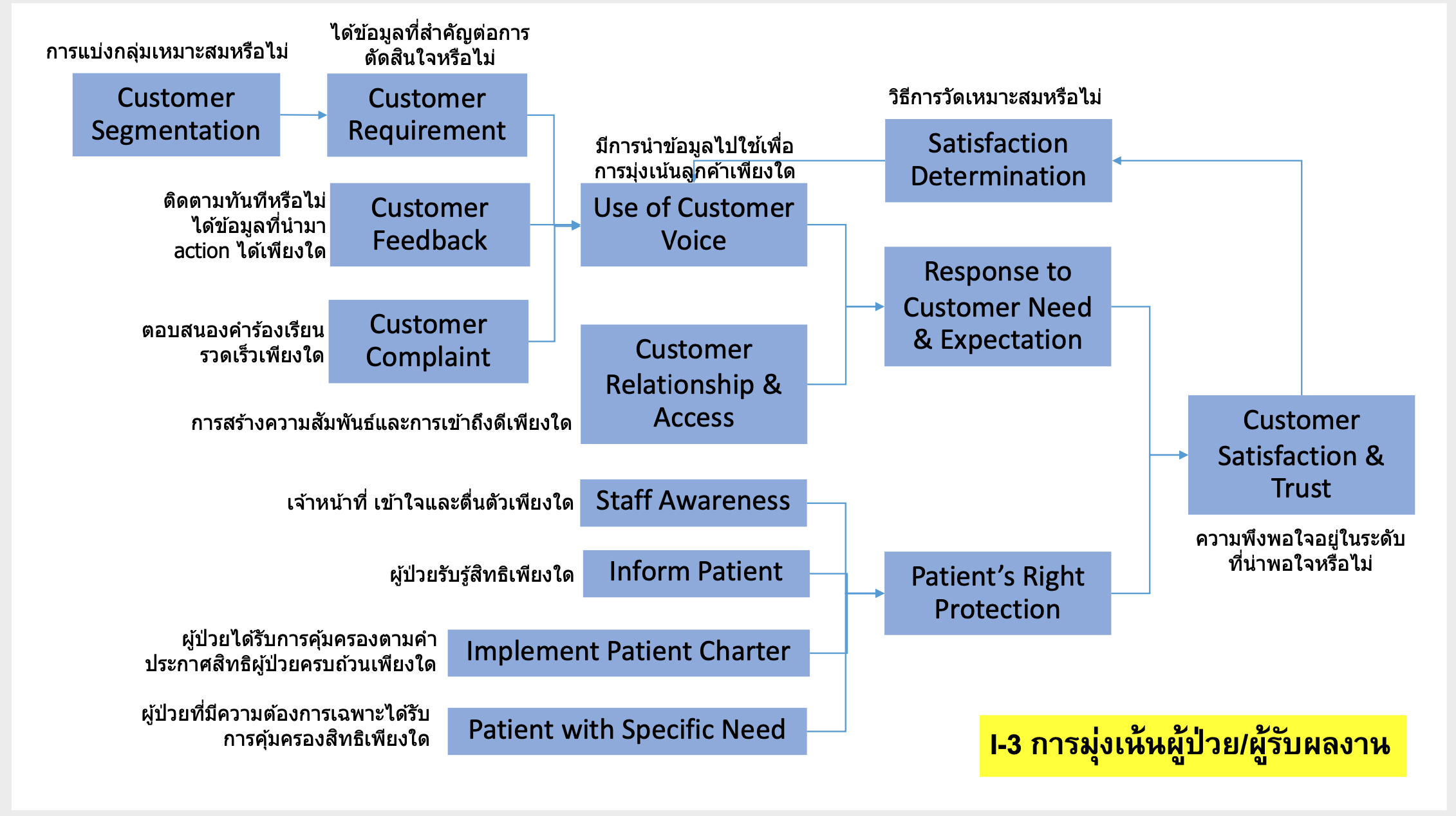 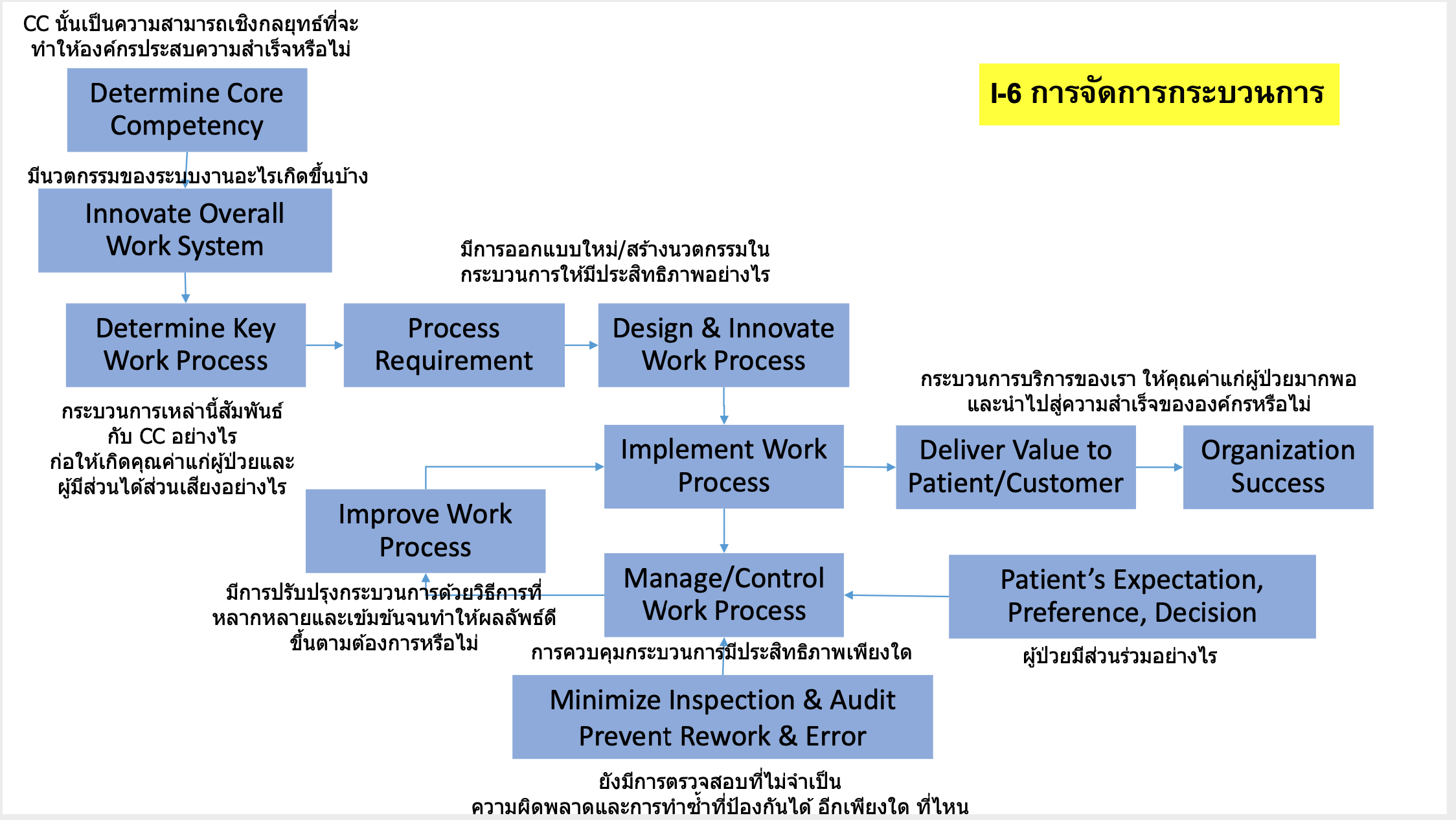 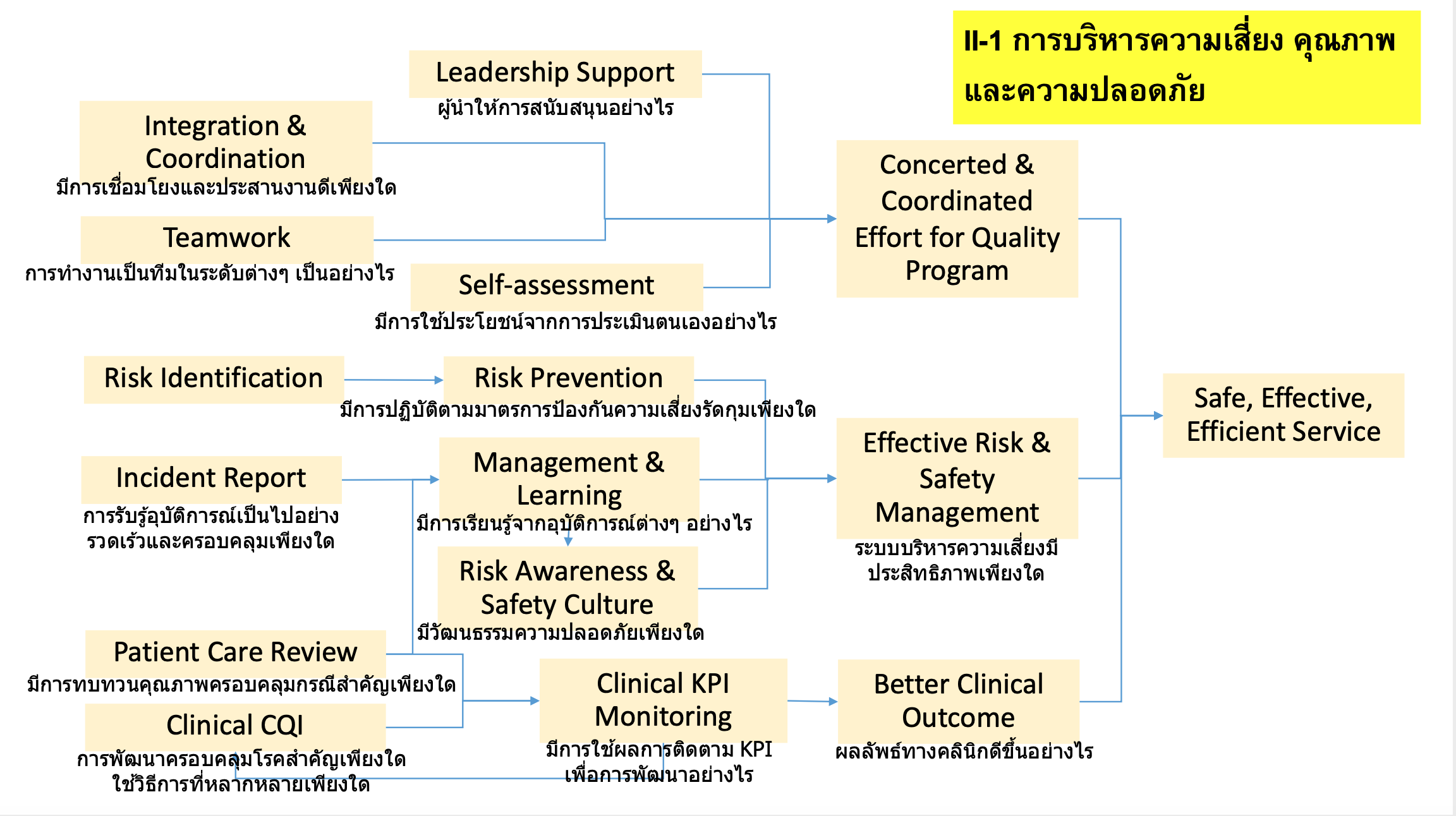 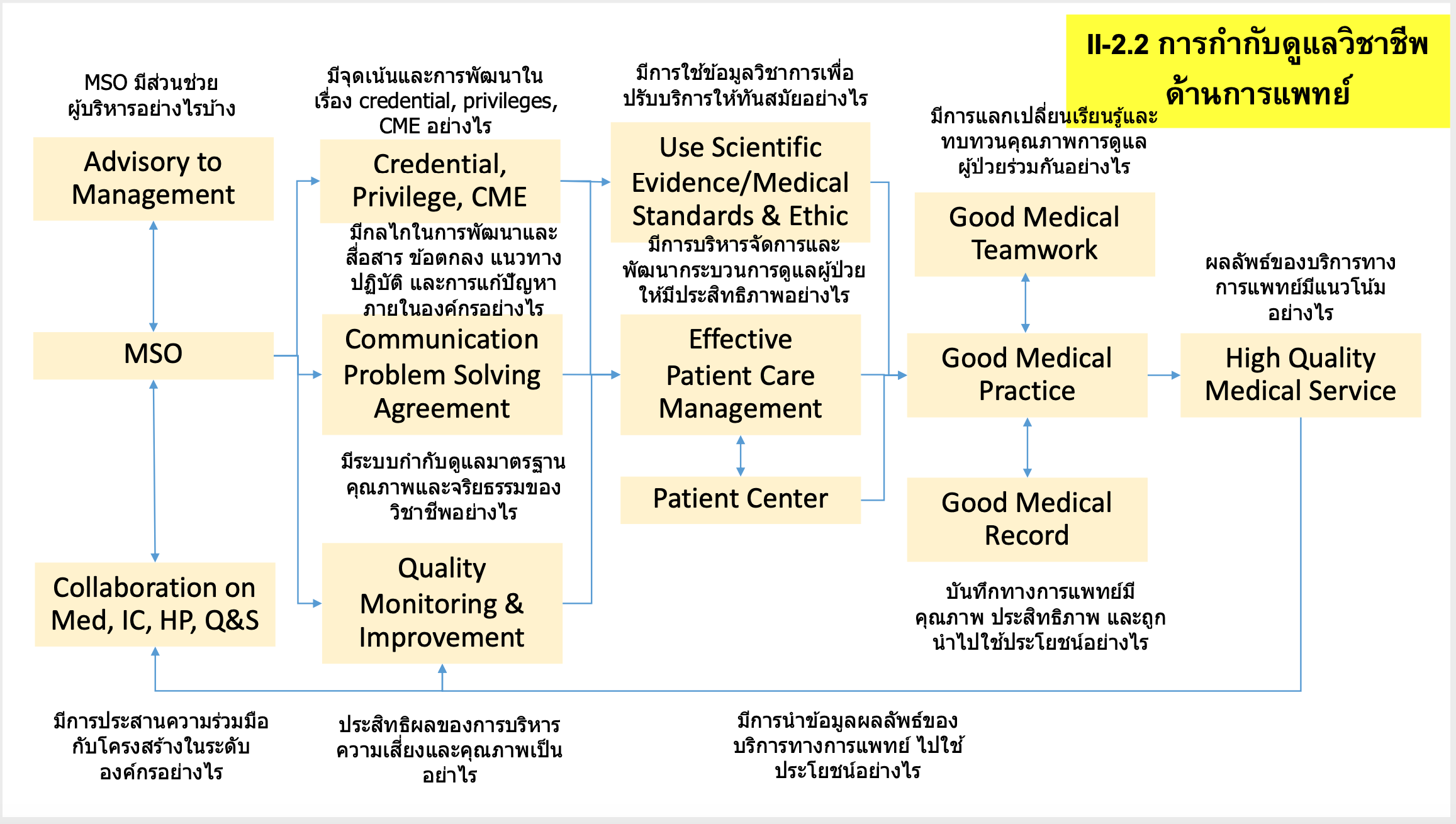 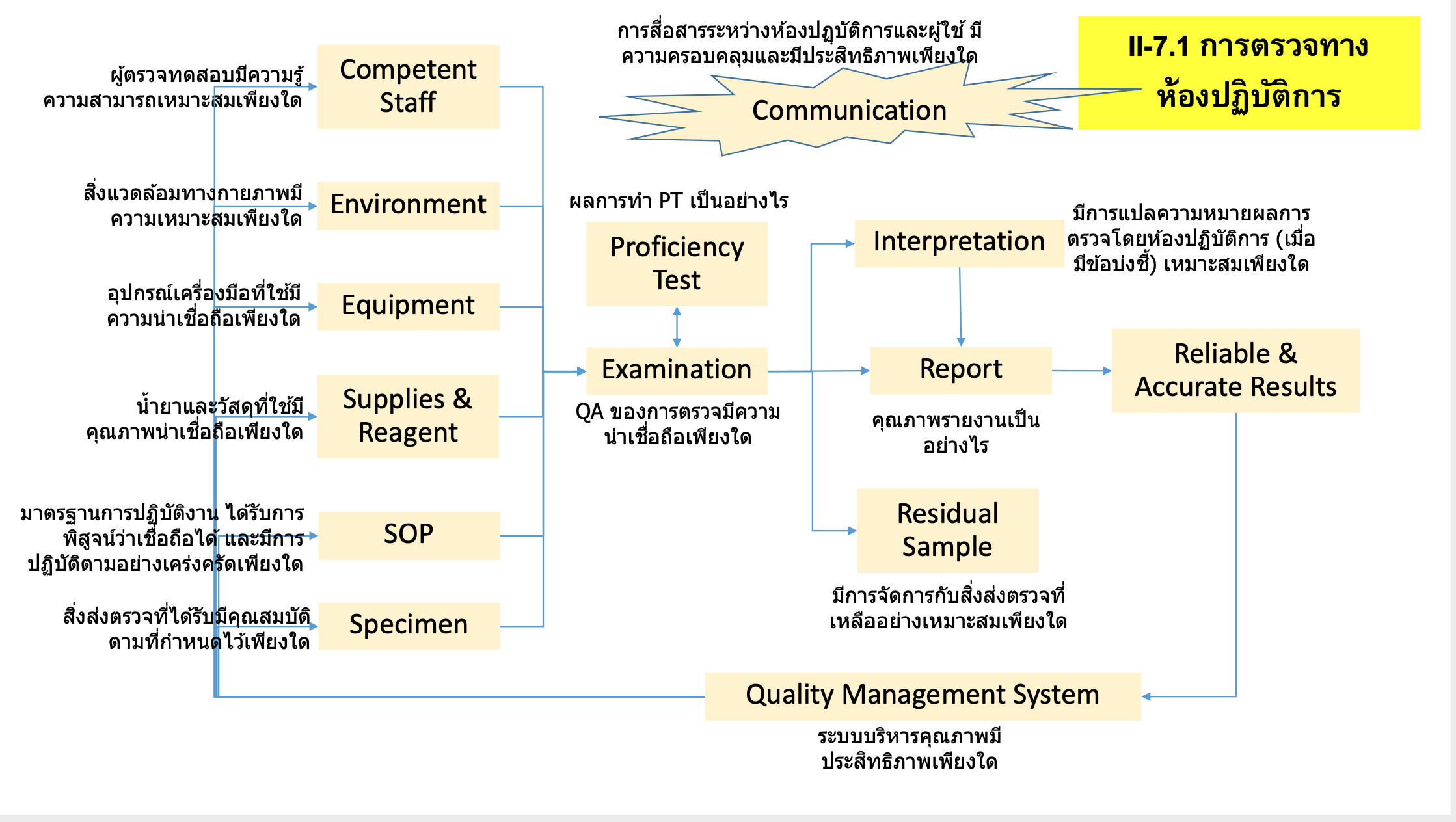 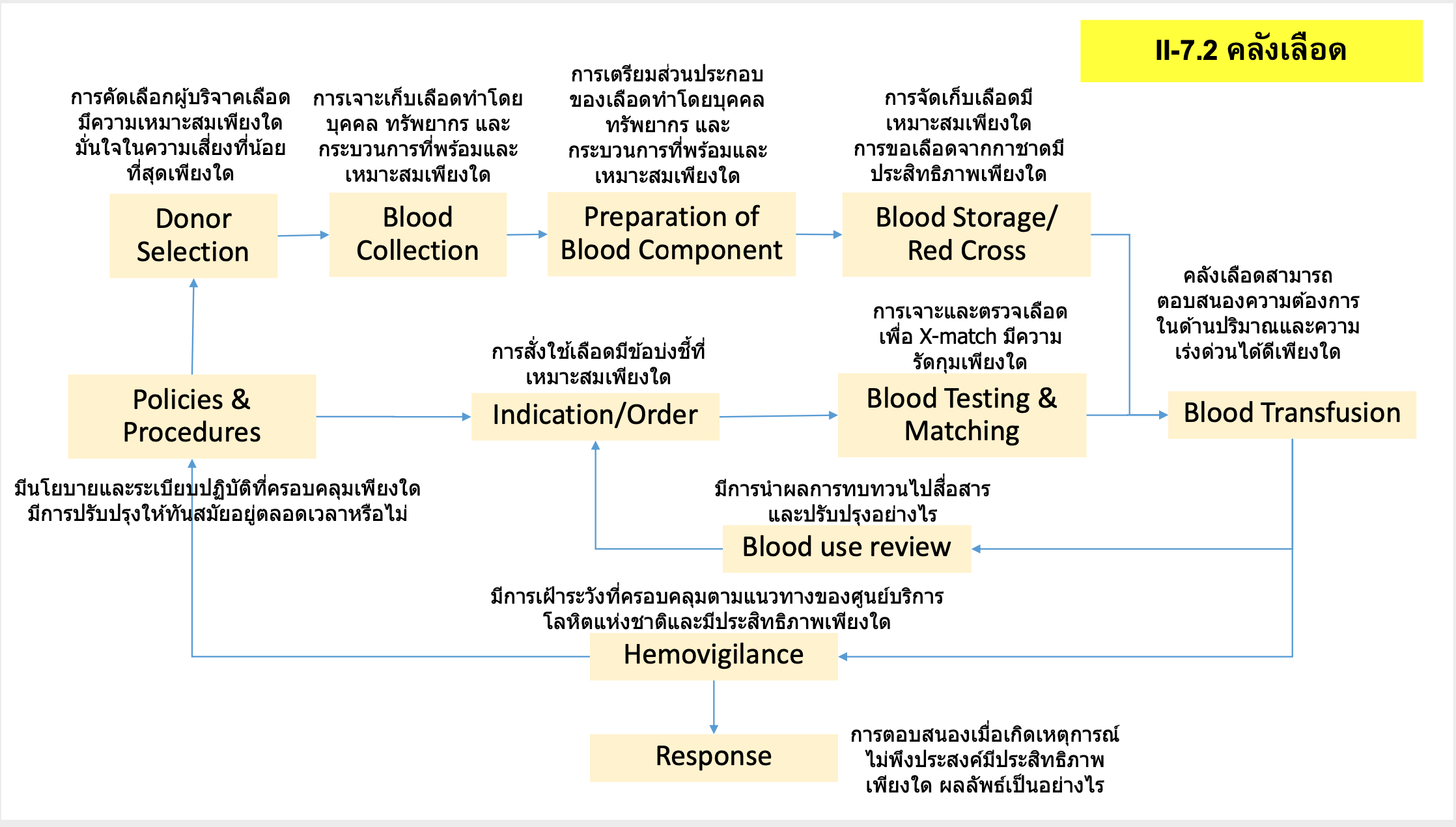 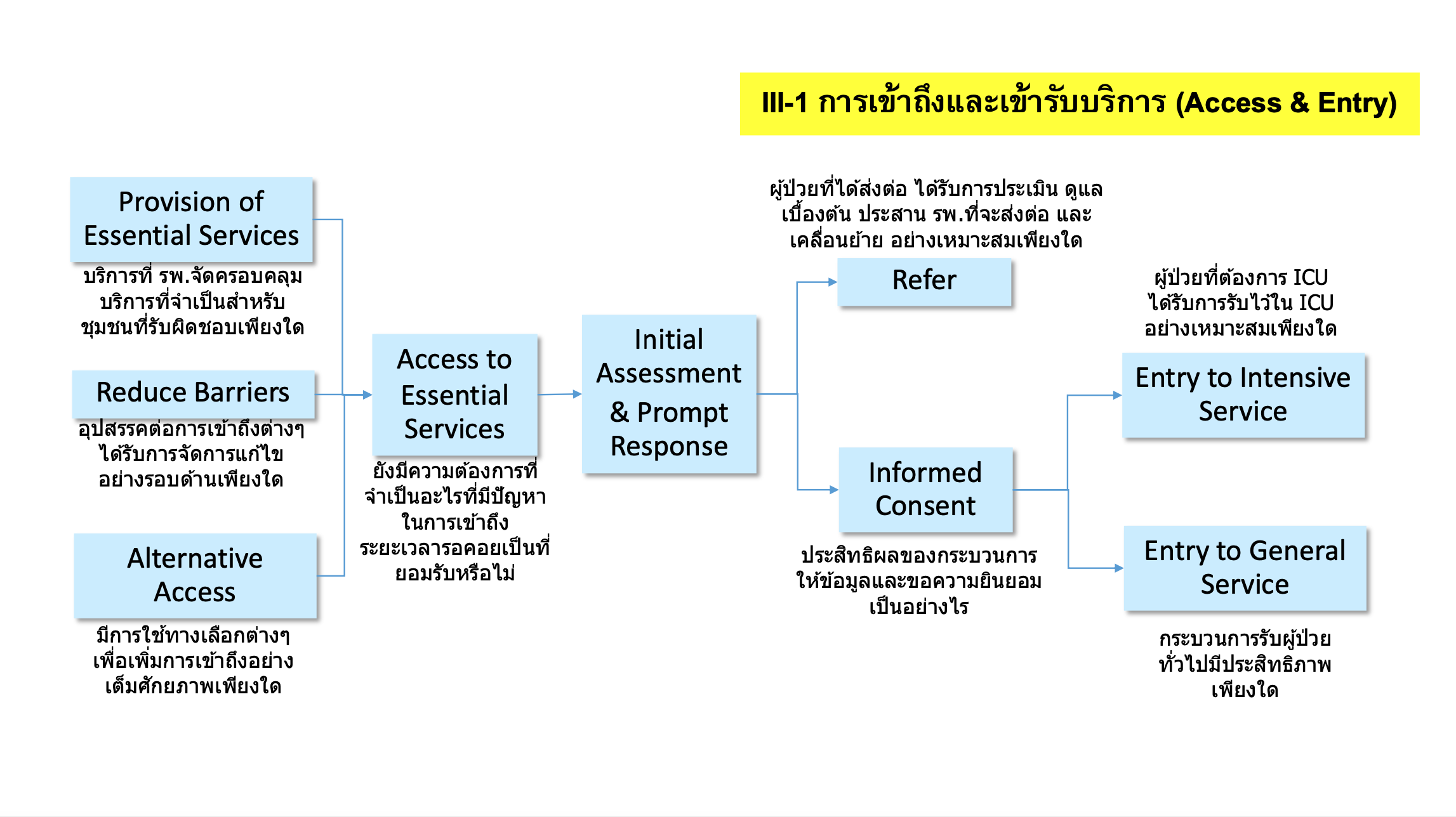